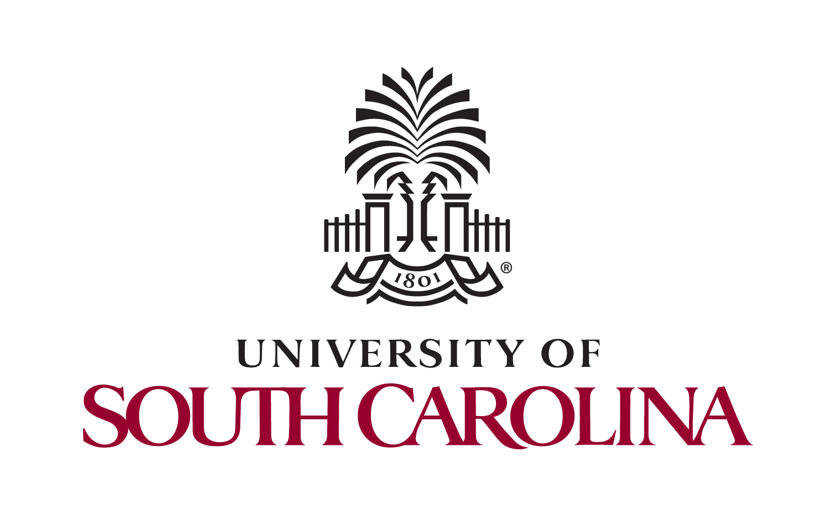 Cybersecurity (Security+) and P4 
Programmable Switches

An Overview of P4 Programmable Switches and 
Motivation for Data Plane Programmability

Jorge Crichigno
University of South Carolina
http://ce.sc.edu/cyberinfra

Western Academy Support and Training Center (WASTC)
University of South Carolina (USC)
Energy Sciences Network (ESnet)

 
June 22nd, 2023
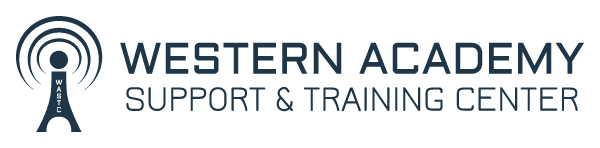 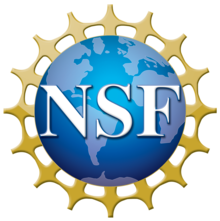 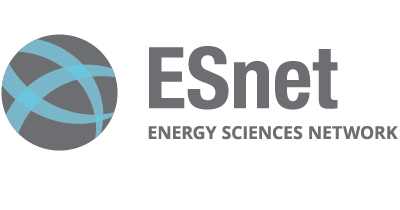 1
Agenda
Motivation
Limitations of traditional devices
Limitations of Software Defined Networking (SDN)
Data plane programmability
Evolution of computing industry
Fixed-function vs programmable
Essentials of P4 programmable switches 
Advantages
Generalized forwarding: Match + Action
Protocol Independent Switch Architecture (PISA)
2
Traditional (Legacy) Networking
Since the explosive growth of the Internet in the 1990s, the networking industry has been dominated by closed and proprietary hardware and software
The interface between control and data planes has been historically proprietary
Vendor dependence: slow product cycles of vendor equipment, no innovation from network owners
A router is a monolithic unit built and internally accessed by the manufacturer only
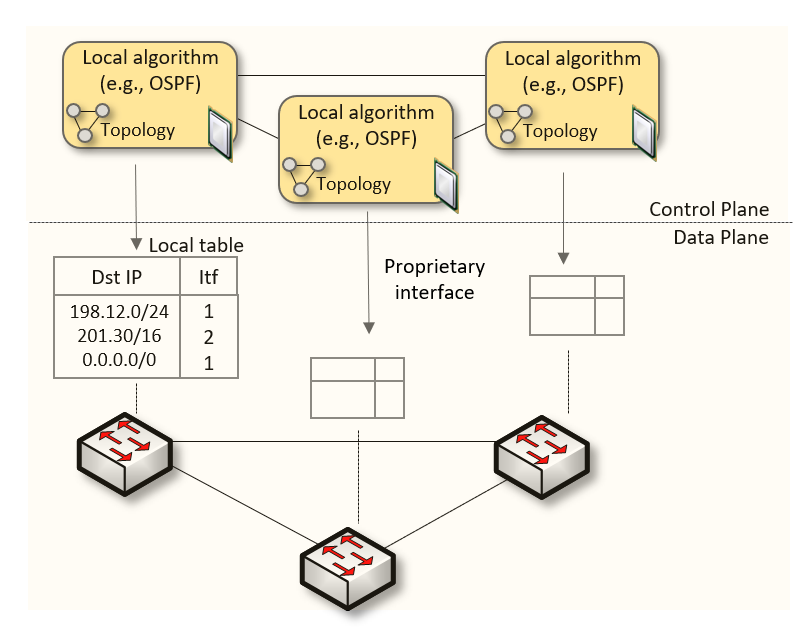 3
SDN
Protocol ossification has been challenged first by SDN
SDN (1) explicitly separates the control and data planes, and (2) enables the control plane intelligence to be implemented as a software outside the switches
The function of populating the forwarding table is now performed by the controller
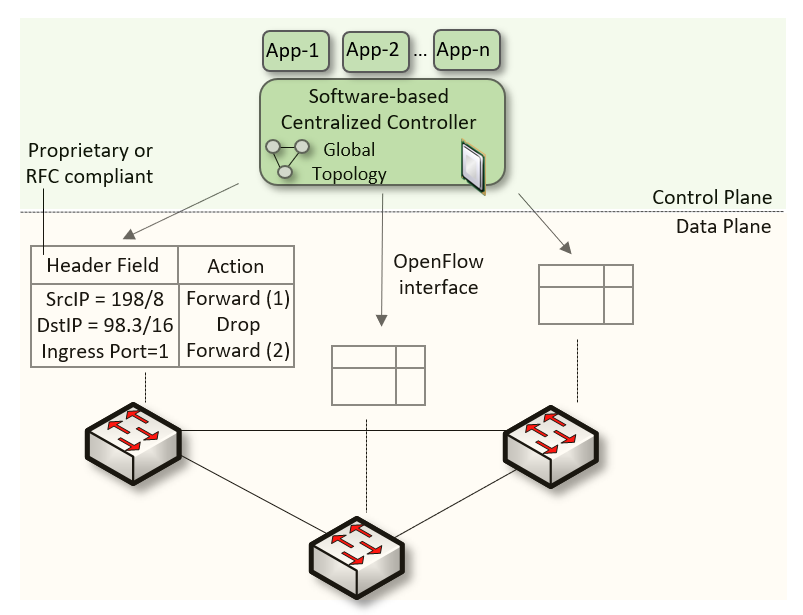 4
SDN Limitation
SDN is limited to the OpenFlow specifications 
Forwarding rules are based on a fixed number of protocols / header fields (e.g., IP, Ethernet)
The data plane is designed with fixed functions (hard-coded)
Functions are implemented by the chip designer
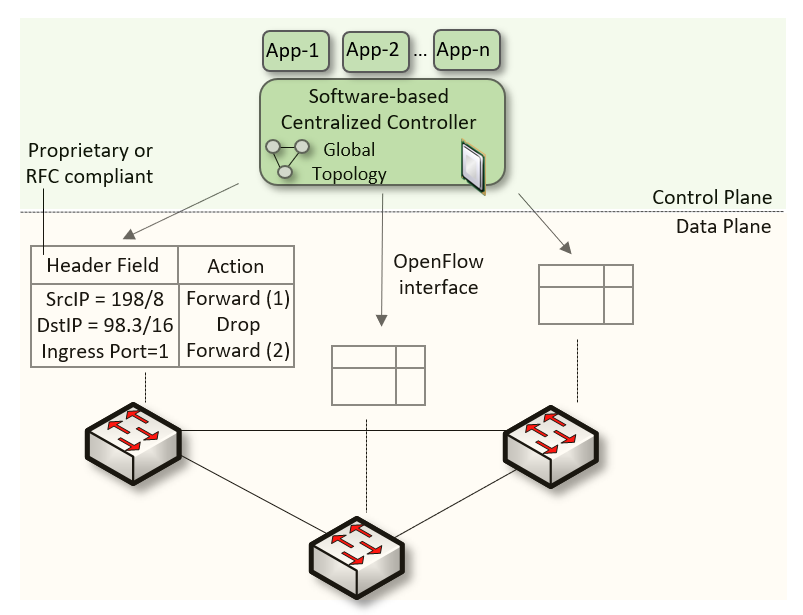 5
Can the Data Plane be Programmable?
“Programmable switches are 10-100 times slower than non-programmable ones. They are more expensive and consume more power”1
1. Vladimir Gurevich, “Introduction to P4 and Data Plane Programmability,” https://tinyurl.com/2p978tm9.
6
Can the Data Plane be Programmable?
Evolution of the computing industry
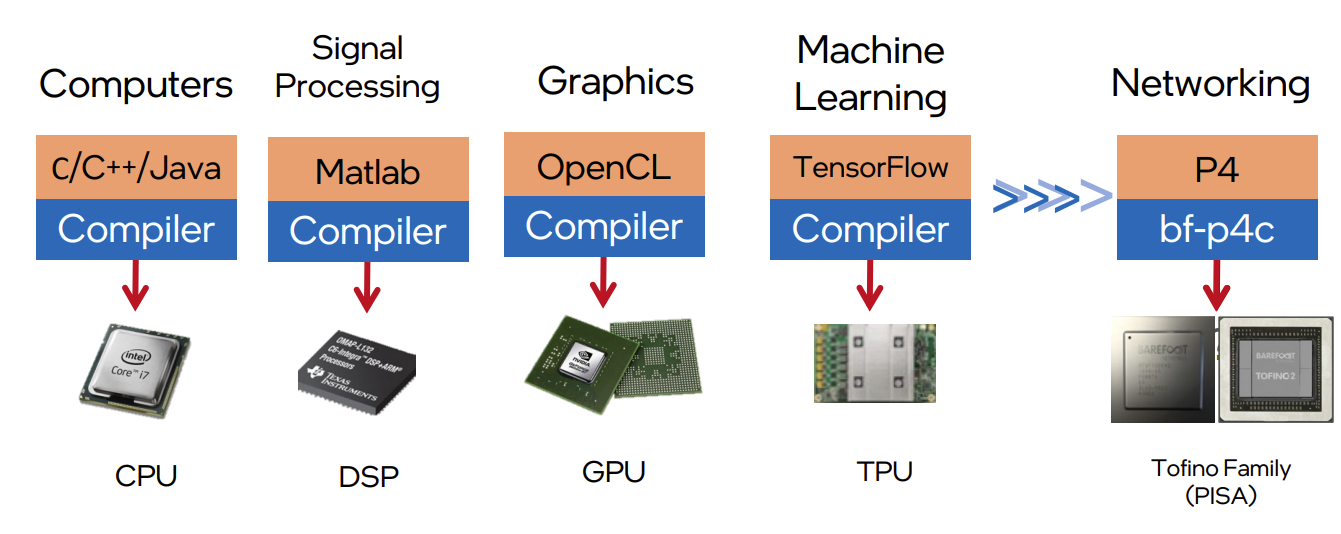 1970s	     1970s-80s        1990s-2000s	          2010s	             2014
1. Vladimir Gurevich, “Introduction to P4 and Data Plane Programmability,” https://tinyurl.com/2p978tm9.
7
Can the Data Plane be Programmable?
“Programmable switches are 10-100 times slower than non-programmable ones. They are more expensive and consume more power”
The above assumption was challenged by a group of researchers at Stanford and Texas Instruments that led to “Barefoot Networks” in 2013
1. Vladimir Gurevich, “Introduction to P4 and Data Plane Programmability,” https://tinyurl.com/2p978tm9.
8
Can the Data Plane be Programmable?
Data plane comparison: fixed-function vs P4 programmable
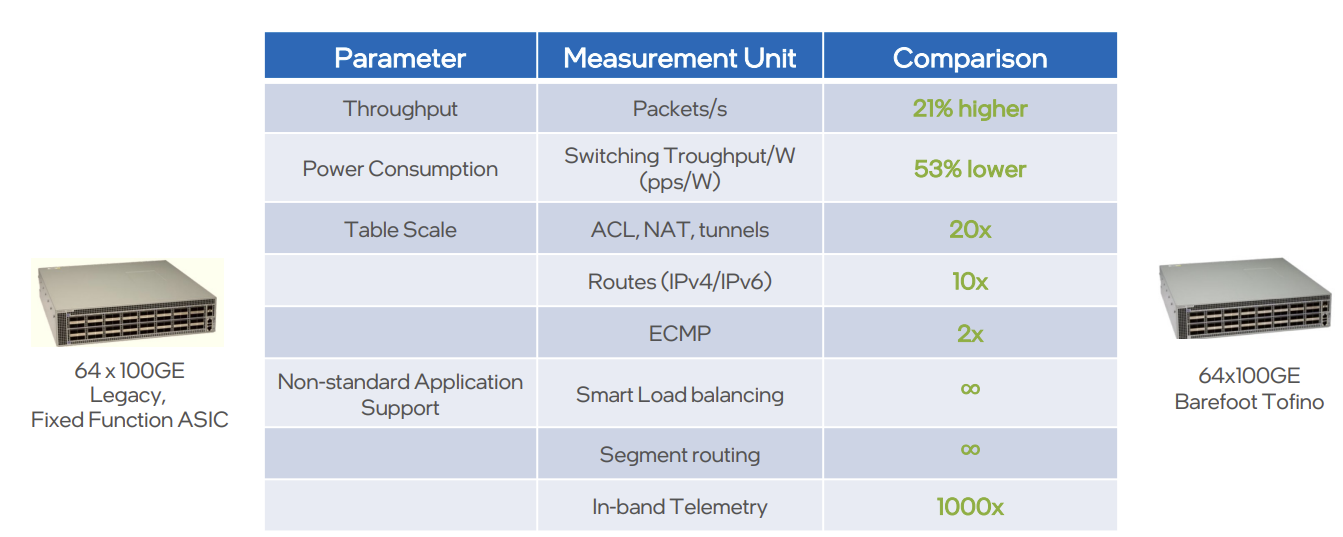 1. Vladimir Gurevich, “Introduction to P4 and Data Plane Programmability,” https://tinyurl.com/2p978tm9.
9
P4 Programmable Switches
P41 programmable switches permit a programmer to program the data plane 
Define and parse new protocols
Customize packet processing functions
Measure events occurring in the data plane with 
      high precision
Offload applications to the data plane
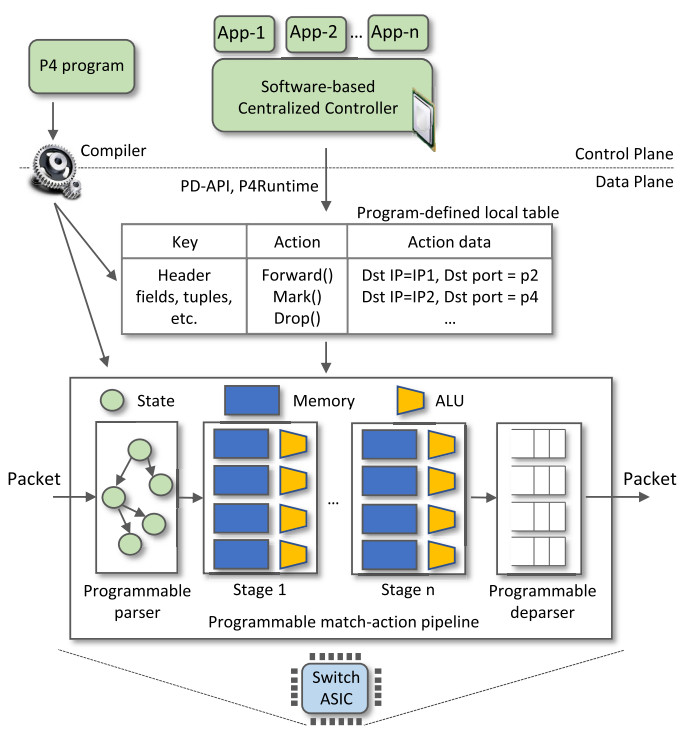 1. P4 stands for stands for Programming Protocol-independent Packet Processors
10
P4 Programmable Switches
P41 programmable switches permit a programmer to program the data plane 
Define and parse new protocols
Customize packet processing functions
Measure events occurring in the data plane with 
      high precision
Offload applications to the data plane
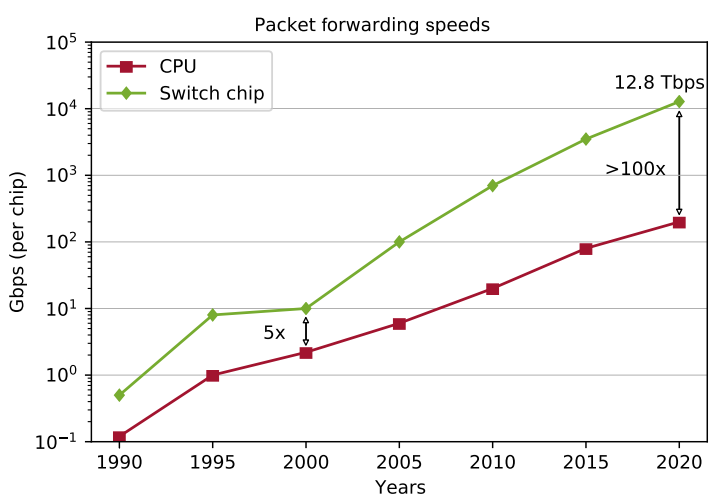 Reproduced from N. McKeown. Creating an End-to-End Programming Model for Packet Forwarding. Available: https://www.youtube.com/watch?v=fiBuao6YZl0&t=4216s
11
Generalized forwarding: Match + Action
Each switch contains table/s
Match bits in arriving packet (match phase)
Take action - Many header fields can determine action  (action phase)
Drop
Copy
Modify
Log packet 
Forward out a link (destination-based forwarding is just a particular case)
12
PISA: Protocol Independent Switch Architecture
Match+ActionStage
Memory
ALU
ProgrammableParser
Programmable Match-Action Pipeline
Reproduced from N. McKeown. Creating an End-to-End Programming Model for Packet Forwarding. Available: https://www.youtube.com/watch?v=fiBuao6YZl0&t=4216s
13
PISA: Protocol Independent Switch Architecture
Reproduced from N. McKeown. Creating an End-to-End Programming Model for Packet Forwarding. Available: https://www.youtube.com/watch?v=fiBuao6YZl0&t=4216s
14
Example P4 Program
Parser Program
Header and Data Declarations
Tables and Control Flow
table port_table { … }
control ingress {    apply(port_table);    if (l2_meta.vlan_tags == 0) {        process_assign_vlan();
    }}
header_type  ethernet_t    { … }
header_type  l2_metadata_t { … }

header    ethernet_t    ethernet;
header    vlan_tag_t    vlan_tag[2];
metadata  l2_metadata_t l2_meta;
parser parse_ethernet {   extract(ethernet);   return switch(ethernet.ethertype) {      0x8100 : parse_vlan_tag;      0x0800 : parse_ipv4;      0x8847 : parse_mpls;      default: ingress;}
Memory
ALU
ProgrammableParser
Programmable Match-Action Pipeline
Reproduced from N. McKeown. Creating an End-to-End Programming Model for Packet Forwarding. Available: https://www.youtube.com/watch?v=fiBuao6YZl0&t=4216s
15
15
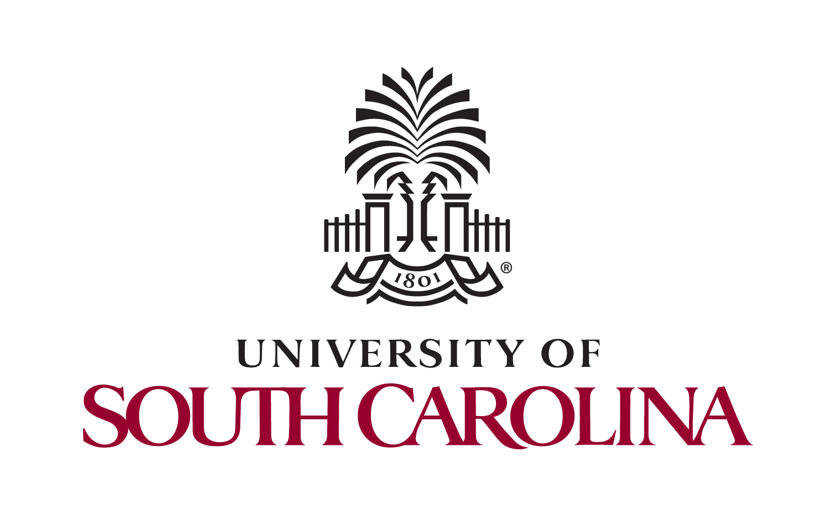 16
U.S. Initiatives Related to P4 Programmable Switches
FABRIC (https://whatisfabric.net/)
>$20M investment by the U.S. National Science Foundation (NSF)
Analogous to Arpanet (predecessor of the Internet)
Adaptable programmable research infrastructure, for network research
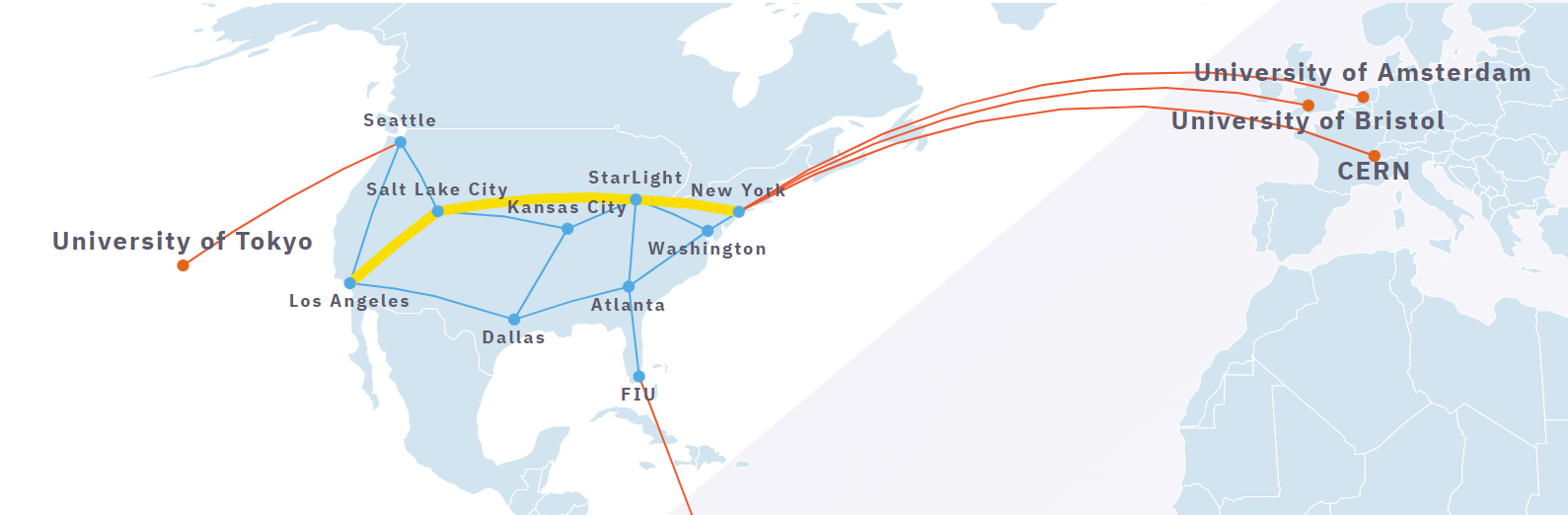 U.S. Initiatives Related to P4 Programmable Switches
Pronto Project (https://prontoproject.org) 
$30M investment by the U.S. Department of Defense (DoD)
Project Pronto is building and deploying a beta-production end-to-end 5G connected edge cloud leveraging a fully programmable network empowered by unprecedented visibility, verification and closed-loop control
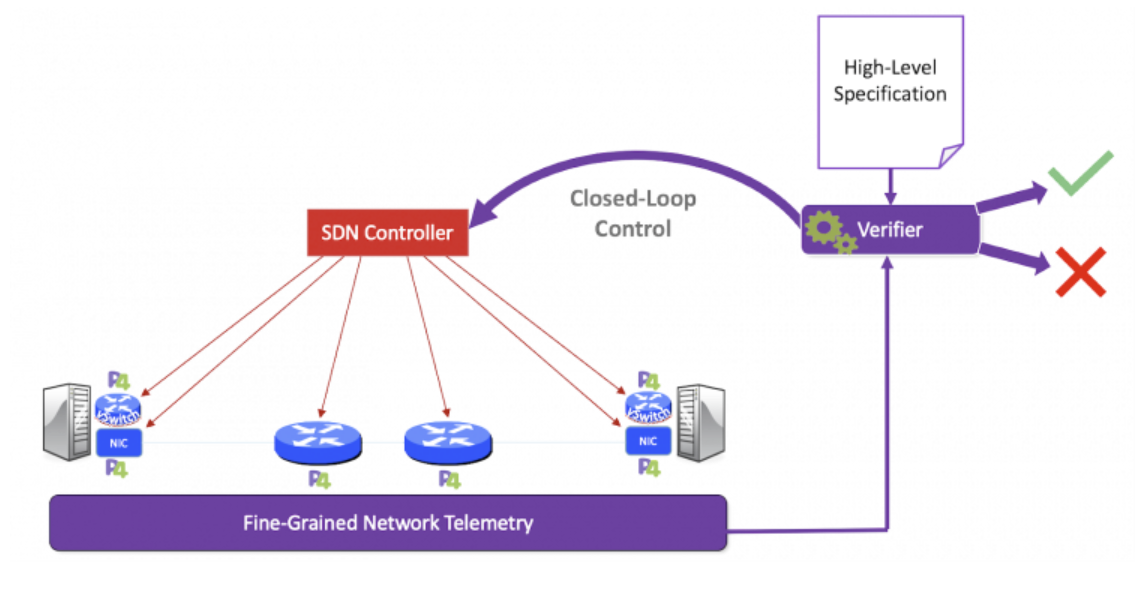 Projects – Cyberinfrastructure Lab at USC
Track flows in the data plane, fine-grained network measurements
Project funded by a business ($150,000)
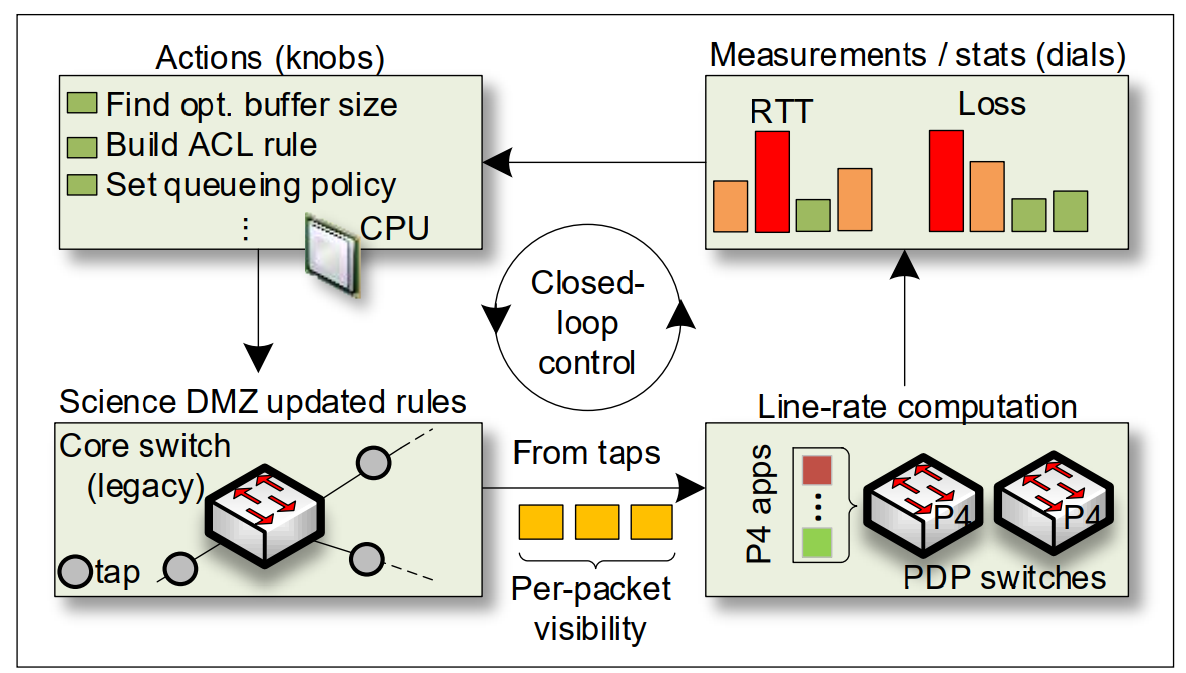 Closed-loop control system